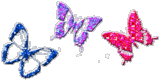 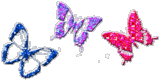 Môn : Kể chuyện
Kể chuyện đã nghe, đã đọc
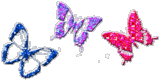 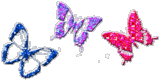 Kiểm tra bài cũ :
Khát vọng sống
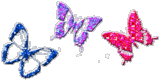 ( Kể 1, 2 đoạn truyện )
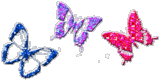 Kể chuyện
S/146
Kể chuyện đã nghe, đã đọc
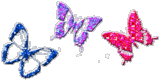 Đề bài : Kể một câu chuyện em đã được nghe hoặc được đọc về tinh thần lạc quan, yêu đời.
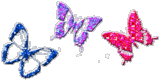 Gợi ý :
1. Tìm ví dụ về tinh thần lạc quan, yêu đời :
- Người chiến sĩ cách mạng bị địch giam cầm vẫn tin vào thắng lợi của cách mạng, vui sống để tiếp tục chiến đấu ( như Bác Hồ trong bài Ngắm trăng ).
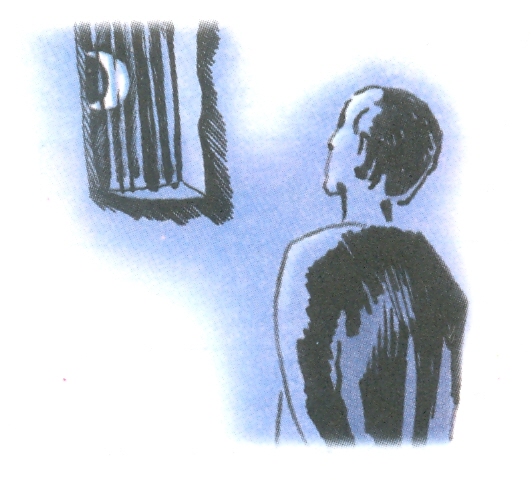 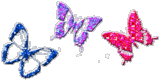 Gợi ý :
1. Tìm ví dụ về tinh thần lạc quan, yêu đời :
- Nhiều người gặp khó khăn hoặc rơi vào hoàn cảnh không may vẫn tha thiết với cuộc sống, phấn đấu để vượt qua ( như nhân vật Giôn trong truyện Khát vọng sống của Lơn-đơn ).
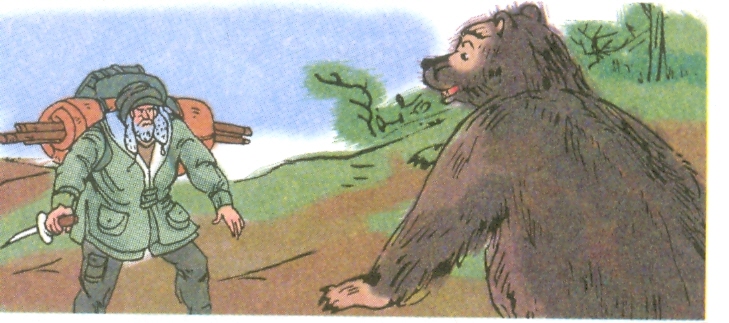 Gợi ý :
1. Tìm ví dụ về tinh thần lạc quan, yêu đời :
- Tinh thần lạc quan, yêu đời còn thể hiện ở sự ham thích thể thao, văn nghệ, ưa hoạt động, ưa hài hước,…
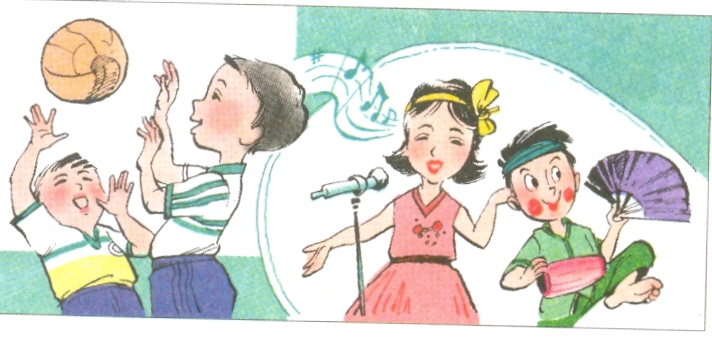 Gợi ý :
2. Tìm những câu chuyện trong sách báo về tinh thần lạc quan, yêu đời :
- Các truyện về anh hùng, danh nhân.
 - Các truyện về gương tốt xưa và nay.
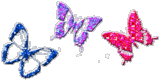 * Thực hành kể :
Nhóm 2
Cách kể :
 - Giới thiệu câu chuyện :
   + Nêu tên câu chuyện.
   + Nêu tên nhân vật.
 - Kể diễn biến câu chuyện.
 - Trao đổi ý nghĩa câu chuyện.
Học sinh giới thiệu câu chuyện
Kể chuyện
S/146
Kể chuyện đã nghe, đã đọc
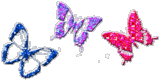 Thi kể
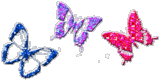